ғарышкер
Талғат мүсабайв
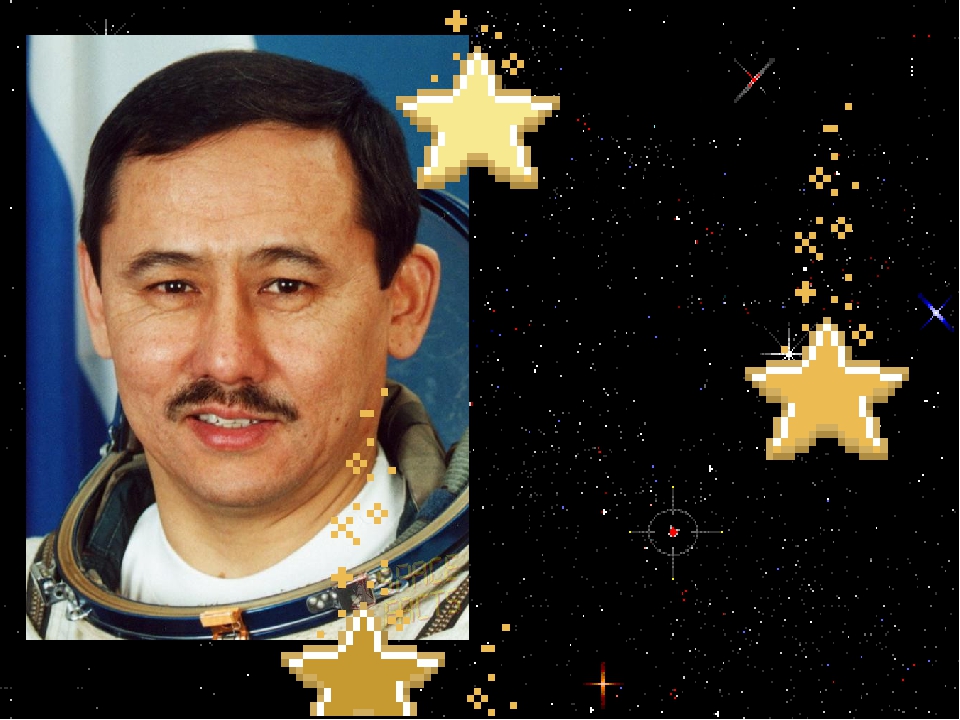 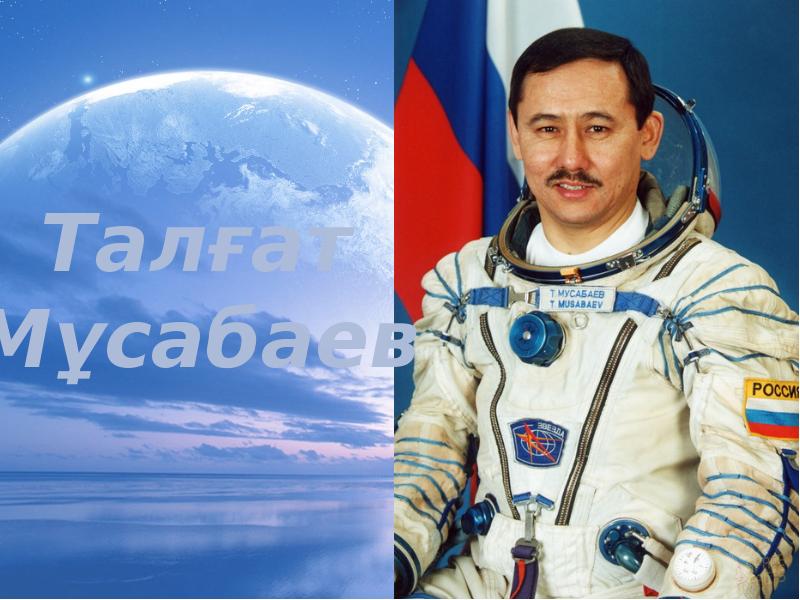 талгат мүсабайв
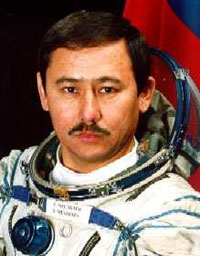 ғарышкер
назарларынызға рахмет